PHY 711 Classical Mechanics and Mathematical Methods
10-10:50 AM  MWF  Olin 103

Plan for Lecture 35

Review
Comments on presentation and exam
Mathematical methods
Classical mechanics concepts
11/25/2019
PHY 711  Fall 2019 -- Lecture 35
1
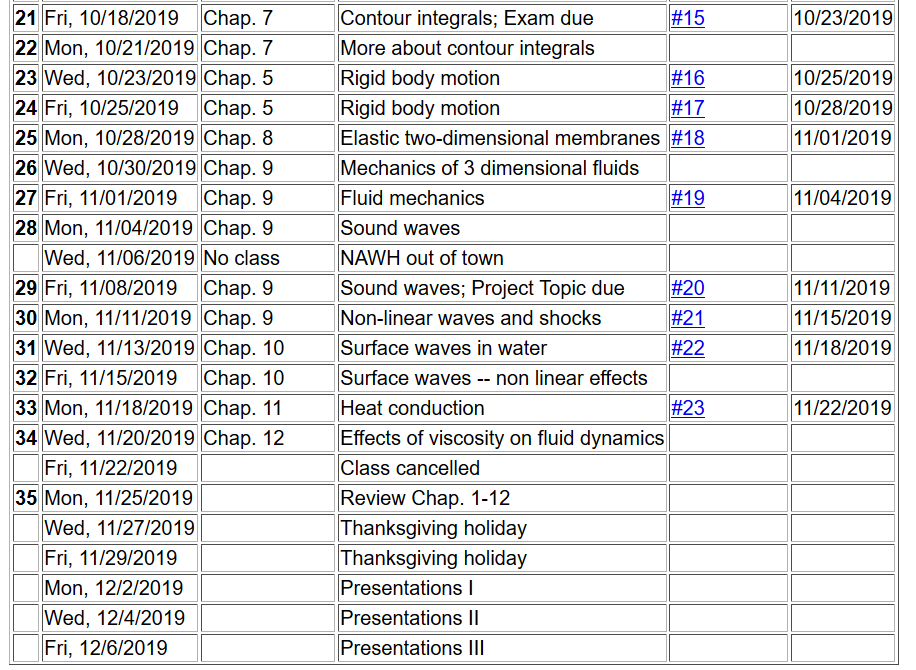 11/25/2019
PHY 711  Fall 2019 -- Lecture 35
2
2
Comments on the “Computational Project”.  

Presumably you have all completed or nearly completed your project.   Nevertheless, just to remind – 

The purpose of this assignment is to provide an opportunity for you to study a topic of your choice in greater depth. The general guideline for your choice of project is that it should have something to do with classical mechanics, and there should be some degree of analytical or numerical computation associated with the project. The completed project will include a  presentation to the class (~20 min + 5 min for questions).  After completing your presentation, please turn in a copy of your presentation slides plus any notes and references.

If you have not already signed up for your presentation time, please do so as soon as possible.
11/25/2019
PHY 711  Fall 2019 -- Lecture 35
3
Comments on presentation schedule:
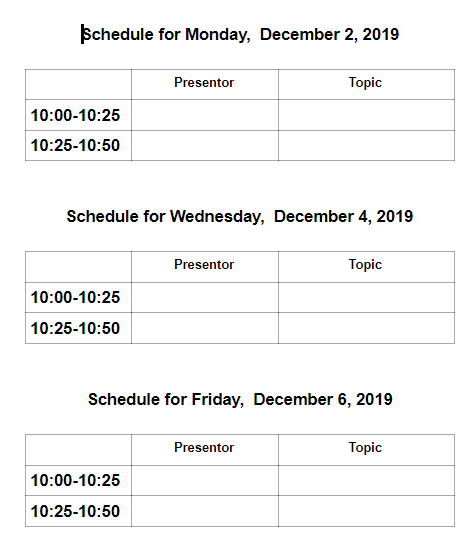 11/25/2019
PHY 711  Fall 2019 -- Lecture 35
4
Comments on  take-home final –
          Similar to mid-term in form
           Available: Fri.   Dec. 6, 2019
           Due before: Mon.   Dec. 16, 2019 before 11 AM
11/25/2019
PHY 711  Fall 2019 -- Lecture 35
5
Review of mathematical methods
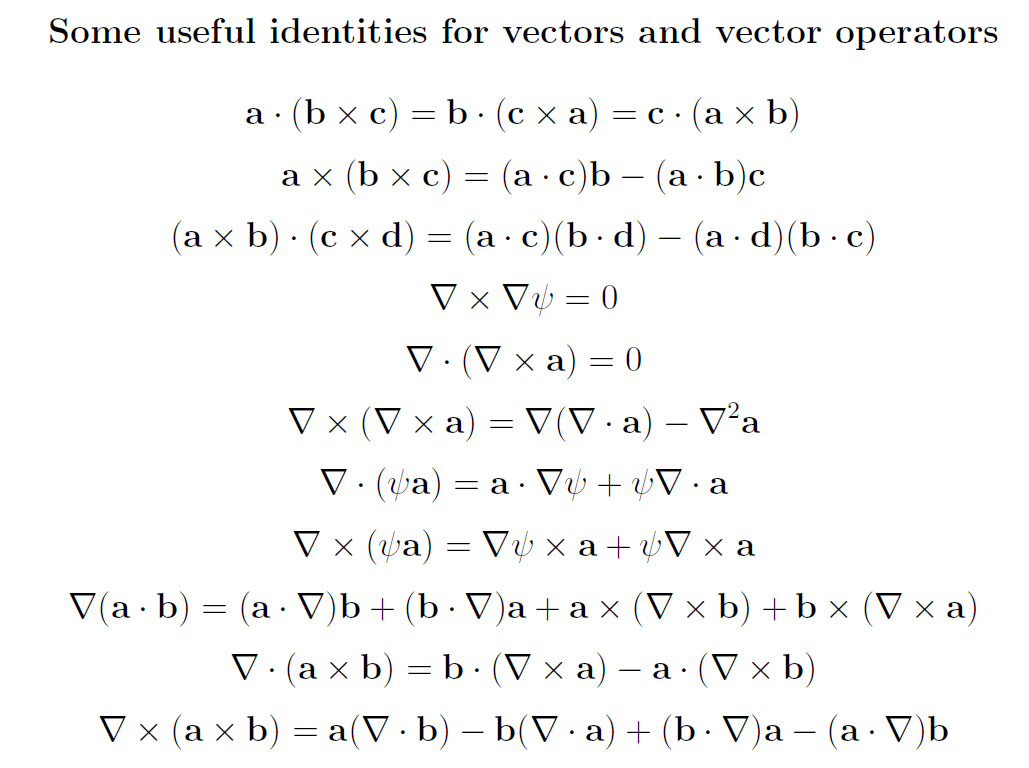 11/25/2019
PHY 711  Fall 2019 -- Lecture 35
6
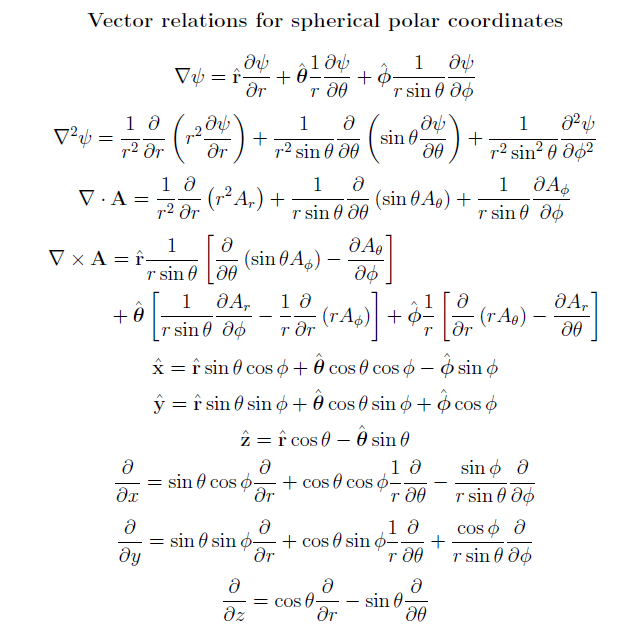 11/25/2019
PHY 711  Fall 2019 -- Lecture 35
7
https://dlmf.nist.gov/
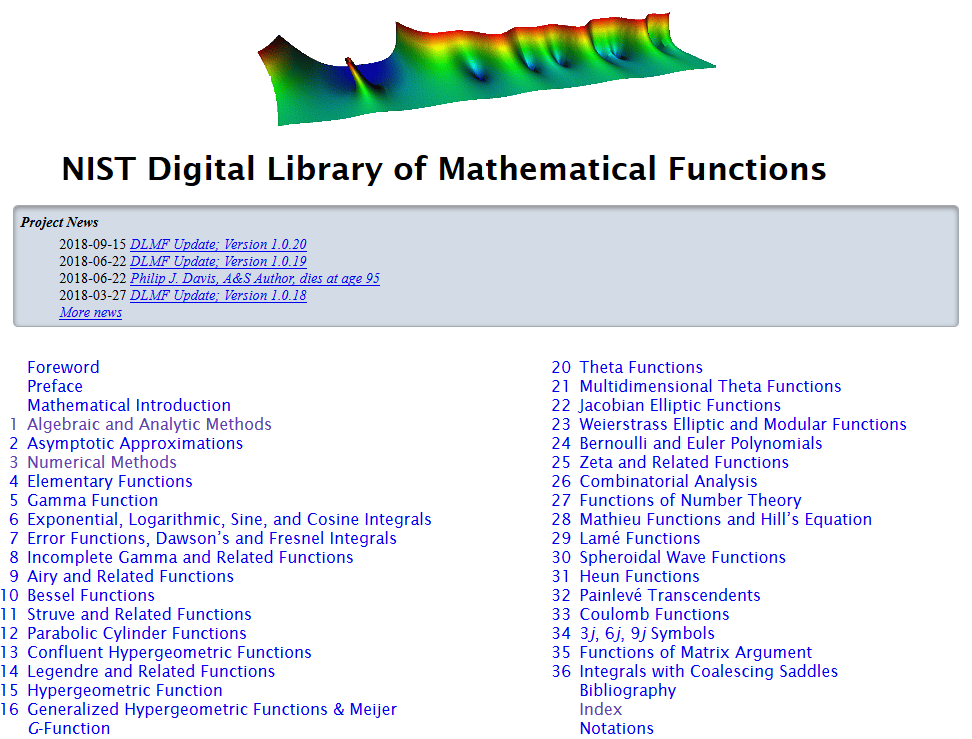 11/25/2019
PHY 711  Fall 2019 -- Lecture 35
8
Example – special functions
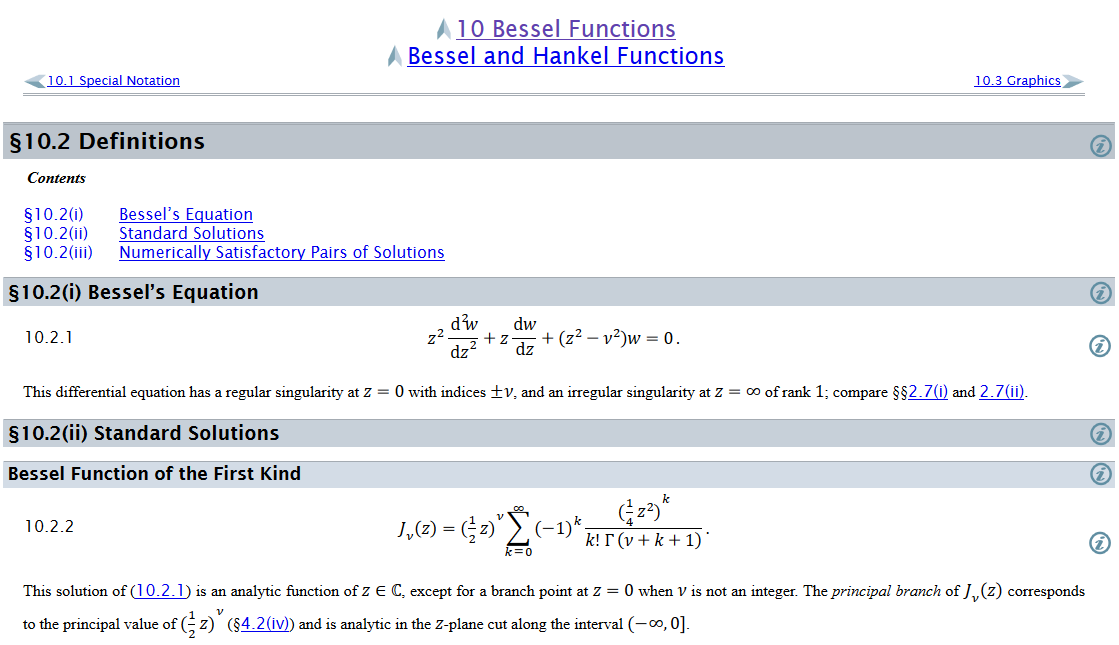 11/25/2019
PHY 711  Fall 2019 -- Lecture 35
9
Complex numbers
Functions of complex variables
Derivatives:
Cauchy-Riemann equations
11/25/2019
PHY 711  Fall 2019 -- Lecture 35
10
Analytic function
A closed integral of an analytic function is zero.
However:
11/25/2019
PHY 711  Fall 2019 -- Lecture 35
11
Contour integration methods --
No contribution
C
11/25/2019
PHY 711  Fall 2019 -- Lecture 35
12
11/25/2019
PHY 711  Fall 2019 -- Lecture 35
13
Fourier transforms --
Note:  The location of the 2p factor varies among texts.
11/25/2019
PHY 711  Fall 2019 -- Lecture 35
14
11/25/2019
PHY 711  Fall 2019 -- Lecture 35
15
Doubly discrete Fourier Transforms
Fast Fourier Transforms   (FFT)
11/25/2019
PHY 711  Fall 2019 -- Lecture 35
16
Mechanics topics
Scattering theory
Lagrangian mechanics
Hamiltonian mechanics
Liouville theorem
Rigid body motion
Normal modes of oscillation about equilibrium
Wave motion
Fluid mechanics (ideal or including viscosity; linear and nonlinear)
Heat conduction
Note:   The following review slides are necessarily brief. Please refer to the original lecture slides for details.   Please email:  natalie@wfu.edu with any corrections/suggestions
11/25/2019
PHY 711  Fall 2019 -- Lecture 35
17
Scattering theory
Note:  The notion of cross section is common to many areas of  physics including classical mechanics, quantum mechanics, optics, etc.   Only in the classical mechanics can we calculate it from a knowledge of the particle trajectory as it relates to the scattering geometry.
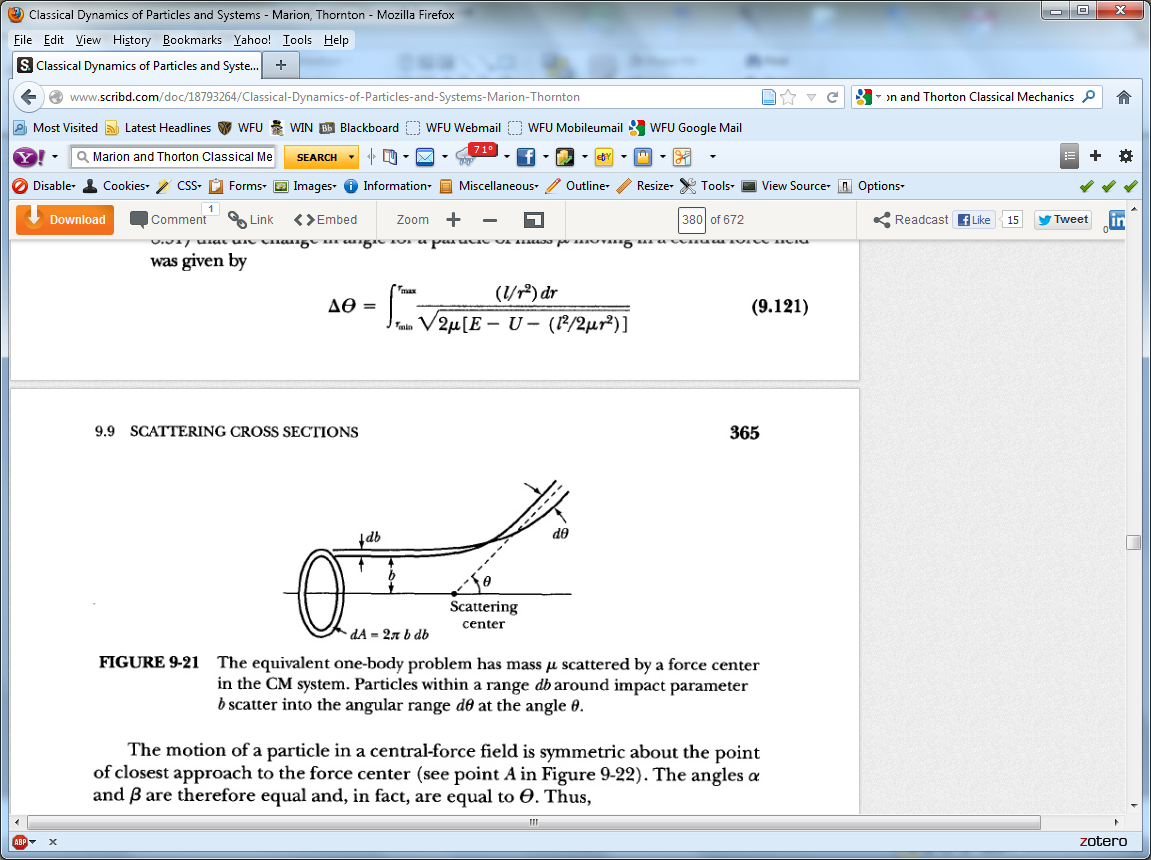 Figure from Marion & Thorton, Classical Dynamics
b
Note: We are assuming that the process is isotropic in f
11/25/2019
PHY 711  Fall 2019 -- Lecture 35
18
Lagrangian mechanics
11/25/2019
PHY 711  Fall 2019 -- Lecture 35
19
Recipe for constructing the Hamiltonian and analyzing the equations of motion
11/25/2019
PHY 711  Fall 2019 -- Lecture 35
20
Liouville’s Theorem   (1838)

     The density of representative points in phase space corresponding to the motion of a system of particles remains constant during the motion.
11/25/2019
PHY 711  Fall 2019 -- Lecture 35
21
Rigid body motion
In a reference frame attached to the object, there are 3 moments of inertia and 3 distinct principal axes

Representation of rotational kinetic energy:
11/25/2019
PHY 711  Fall 2019 -- Lecture 35
22
Euler’s transformation between body fixed and inertial reference frames
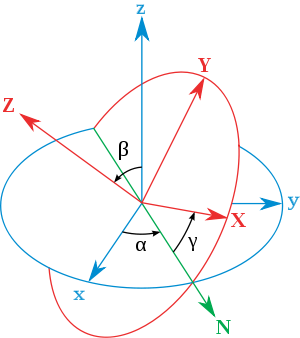 x
y
y
x
11/25/2019
PHY 711  Fall 2019 -- Lecture 35
23
Normal modes of vibration -- potential in 2 and more dimensions
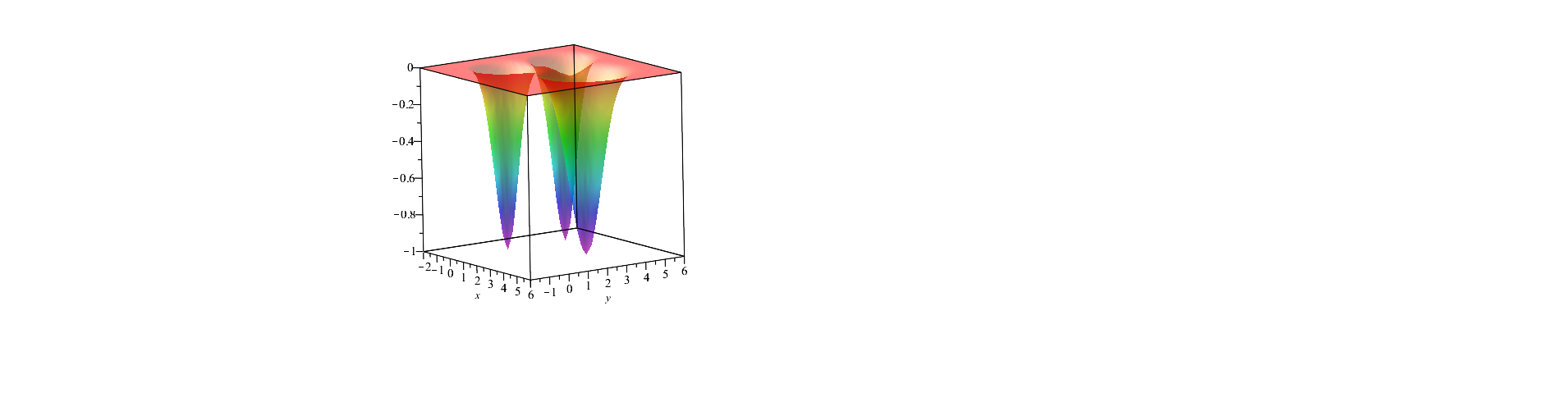 V(x,y)
11/25/2019
PHY 711  Fall 2019 -- Lecture 35
24
Example – normal modes of a system with the symmetry of an equilateral triangle -- continued
3
u3
u2
1
2
u1
11/25/2019
PHY 711  Fall 2019 -- Lecture 35
25
Example – normal modes of a system with the symmetry of an equilateral triangle -- continued
11/25/2019
PHY 711  Fall 2019 -- Lecture 35
26
Example – normal modes of a system with the symmetry of an equilateral triangle -- continued
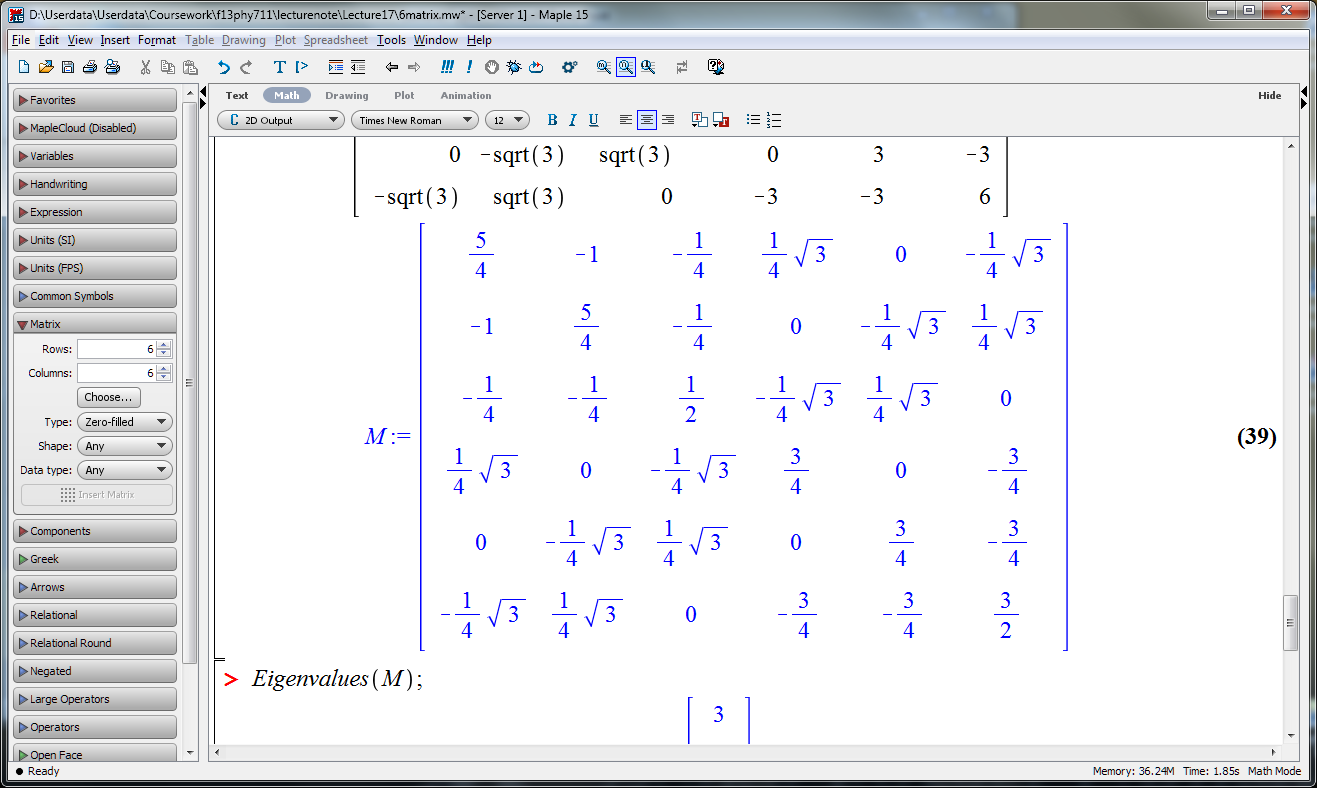 = w2
11/25/2019
PHY 711  Fall 2019 -- Lecture 35
27
Discrete particle interactions  continuous media 
The wave equation
11/25/2019
PHY 711  Fall 2019 -- Lecture 35
28
Mechanical motion of fluids
Newton’s equations for fluids
 Use Euler formulation; following “particles” of fluid
Viscosity contributions
11/25/2019
PHY 711  Fall 2019 -- Lecture 35
29
Fluid mechanics of incompressible fluid plus surface
Non-linear effects in surface waves:
p0
z=0
z
z
h
y
x
11/25/2019
PHY 711  Fall 2019 -- Lecture 35
30